A visit from Santa
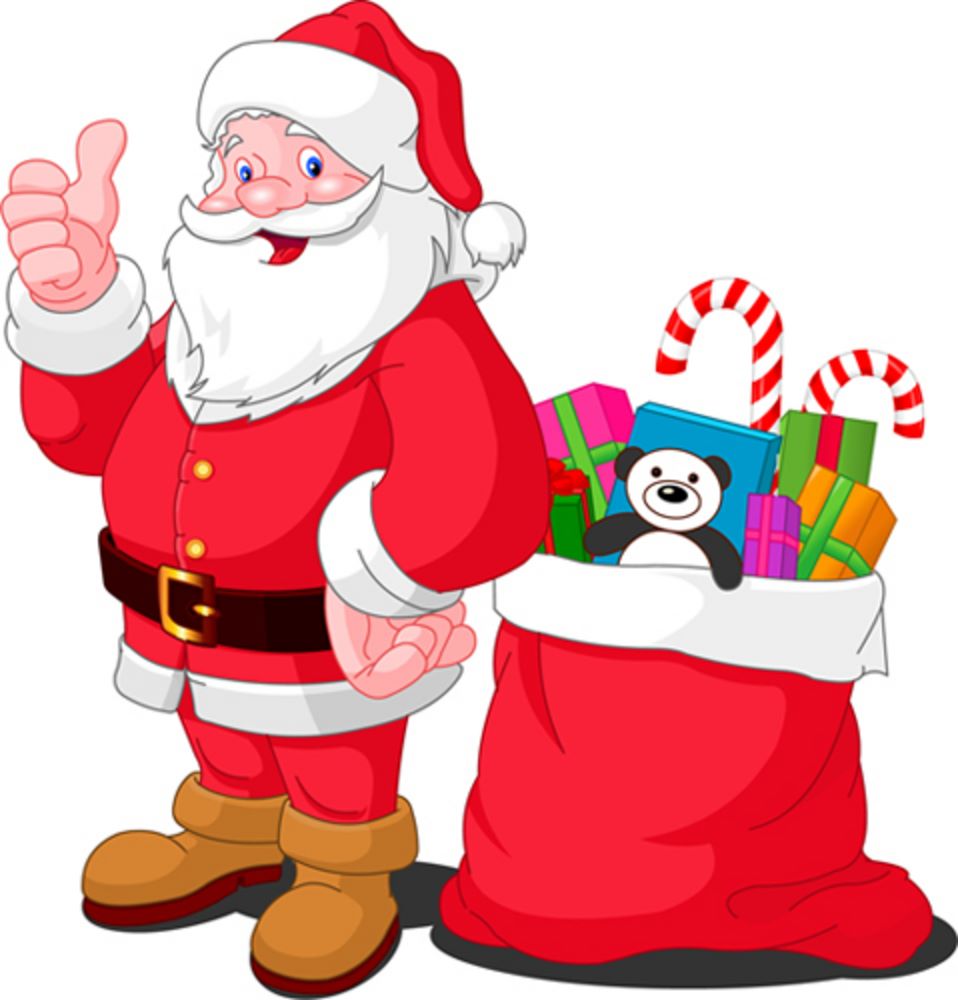